20XX
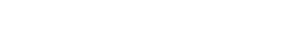 圣诞活动策划
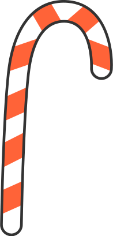 CHRISTMAS EVENT PLANNING
策划人：OfficePLUS
时间：20XX.12.25
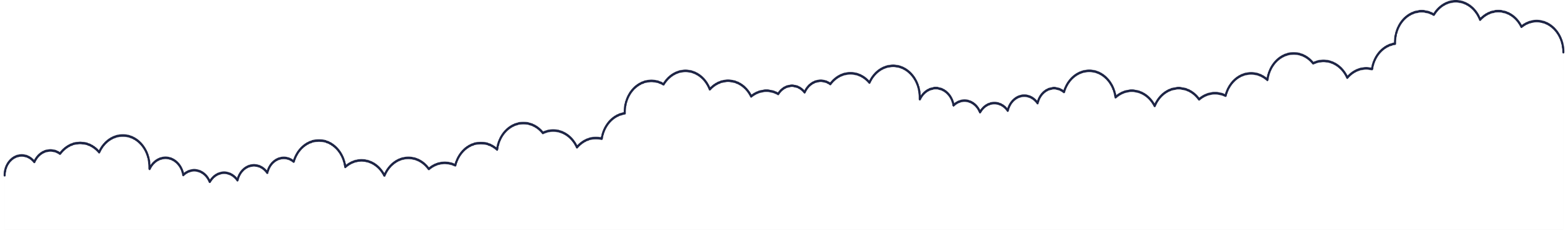 圣诞来了
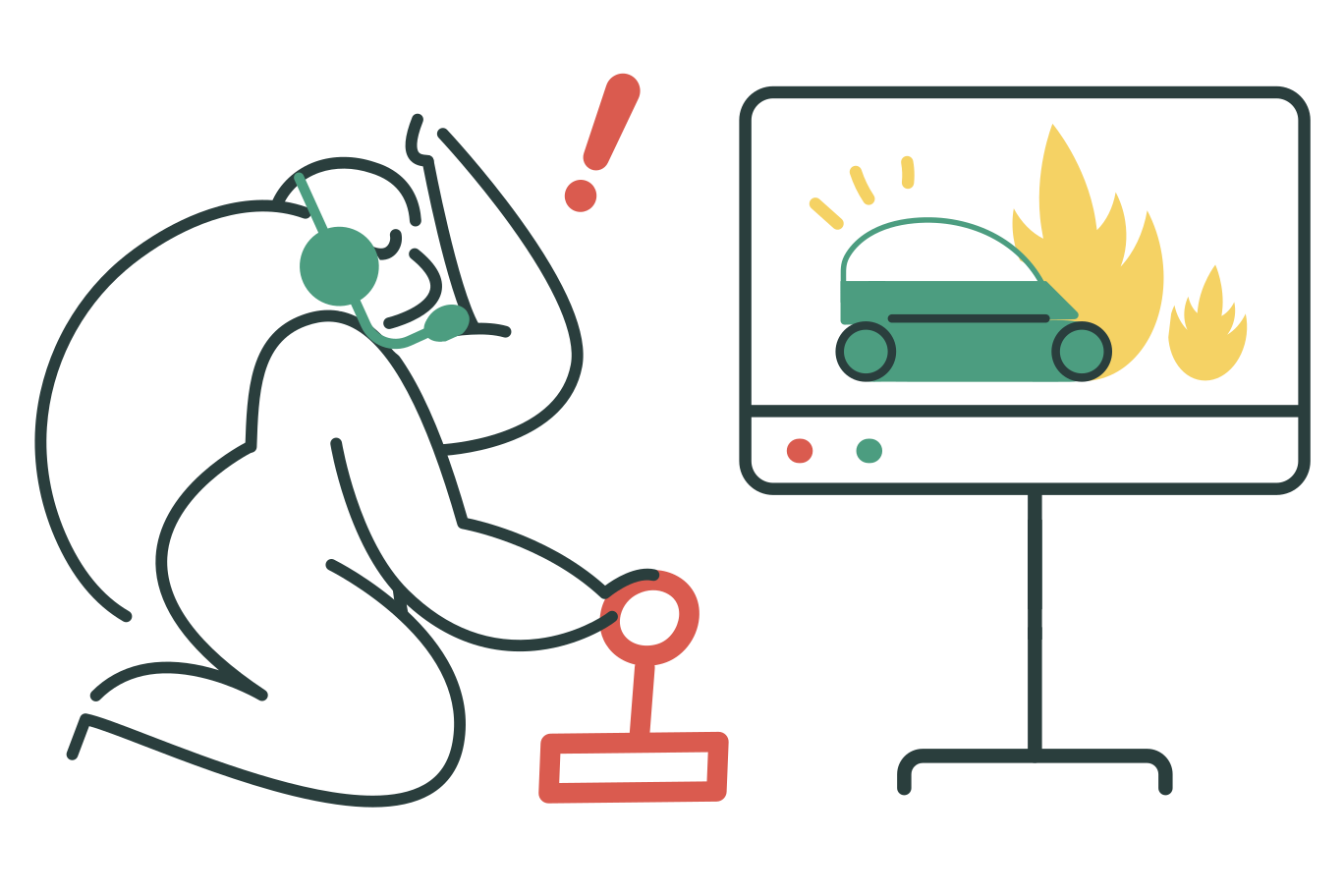 关于圣诞节
基督教纪念耶稣诞生的重要节日。亦称耶稣圣诞节、主降生节，天主教亦称耶稣圣诞瞻礼。
十九世纪中叶传播到亚洲，现在在圣诞节常互赠礼物，举行欢宴，并以圣诞树等增添节日气氛，已成为普遍习俗。借鉴这一习俗，此活动策划由此诞生。
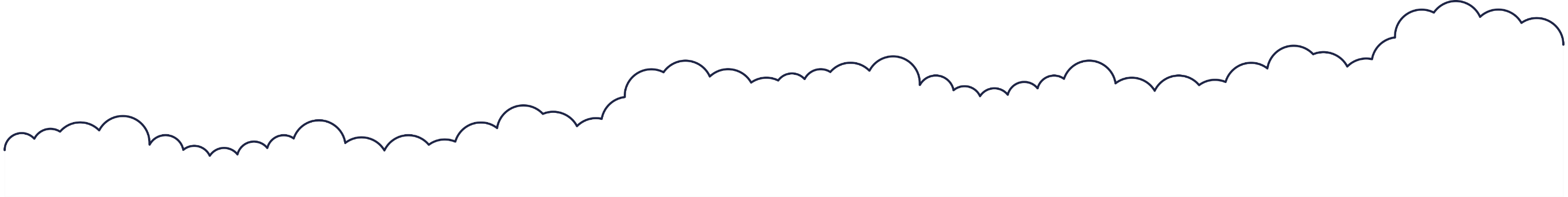 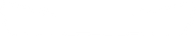 PART ONE
PART TWO
PART THREE
PART FOUR
执行方案
效果评估
资源支持
活动简介
[Speaker Notes: http://pngimg.com]
PART ONE
活动简介
策划团队
宣传小组
采购小组
组织小组
评估小组
张三
新一
周十
刘八
李四
陈二
沙三
赵七
王五
吴七
黄一
于四
赵六
林六
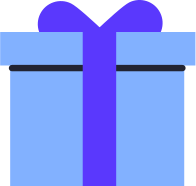 活动背景
借助节日的喜庆
圣诞即将来临，借此热闹氛围，举办此次圣诞活动
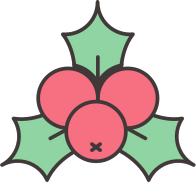 推出活动
感恩顾客
抓住此次契机，感谢各位朋友的支持
推出优惠活动，拉动周边顾客稳固周边
可行性分析
优势
劣势
受众广，许多顾客更热衷于参加此类活力的活动派对
活动筹备经验还不够成熟，难免有考虑不到的地方
VS
策划团队具有一定的实力，可以保证项目的可行性
活动资金不足，难以提供更全面的活动工具
活动目的
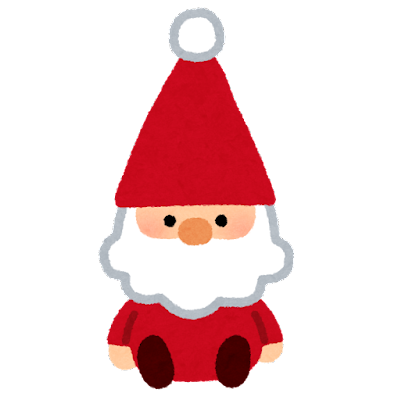 巩固旧客户
通过此次活动，回馈以往客户，促成更多的可能。
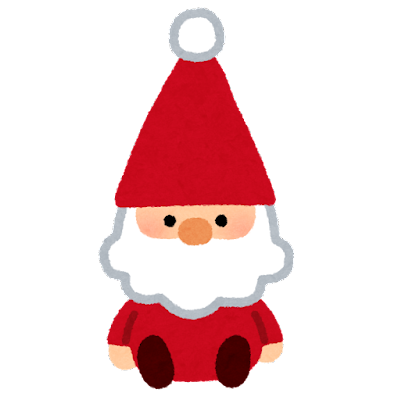 带动新客户
稳定观望客户的购买信心，形成口碑传播。
活动介绍
活动对象
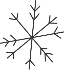 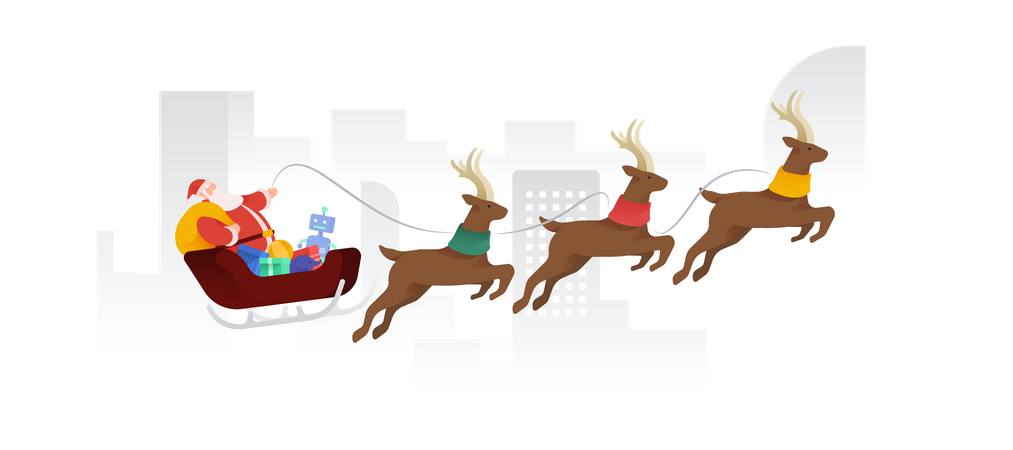 活动地点
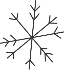 新老顾客、
工作人员、
活动负责人、
特邀嘉宾
活动时间
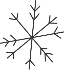 XX大楼礼堂
活动主题
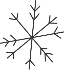 20XX年12月25日
漫享圣诞，壹同前进
活动内容
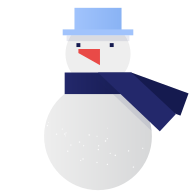 环节2
环节3
环节4
环节5
环节6
环节7
环节1
活动亮点
抽奖环节
表演环节
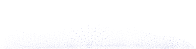 现场变装
歌舞青春快闪
游戏环节
交谊舞
活动奖品
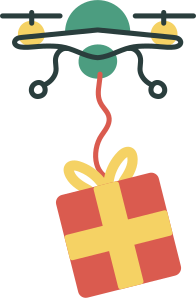 一等奖
二等奖
三等奖
优秀奖
价值1988元圣诞大餐
价值498元旅游票
零食大礼包一份
价值1888元旅游票
特邀嘉宾
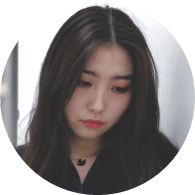 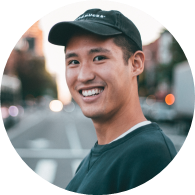 章姐
擅长流行乐
粥粥
擅长嘻哈
歌手
歌手
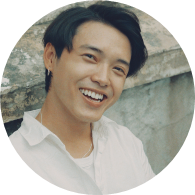 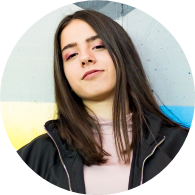 金金
擅长现代舞
李李
擅长民族舞
舞蹈家
舞蹈家
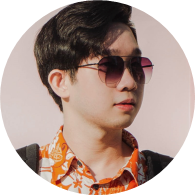 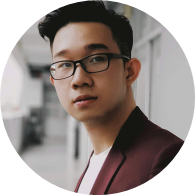 锅锅
擅长唱戏
鱼鱼
擅长讲段子
相声演员
相声演员
PART TWO
执行方案
活动流程
8:20-8:35
9:15-9:30
7:40-7:45
7:00-7:30
现场变装
8:45-9:00
写下心中的愿望
歌曲串烧
8:00-8:10
签到
心中的他（她）
快闪
8:35-8:45
7:45-8:00
7:30-7:40
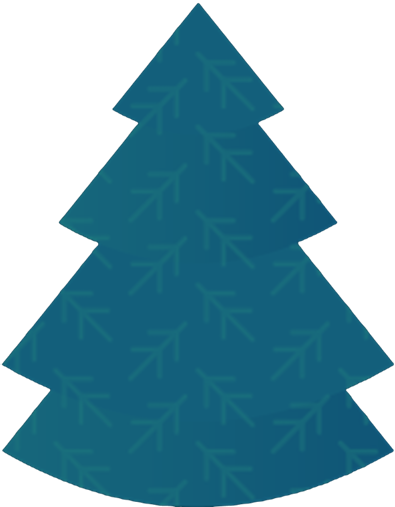 脑筋急转弯
8:10-8:20
吃货大比拼
第一支交谊舞
9:00-9:15
我们都爱
记歌词
圣诞舞
任务分配-前期
任务安排-当天
现场布置及管理
现场调配
张三
赵六
于四
李四
新一
沙三
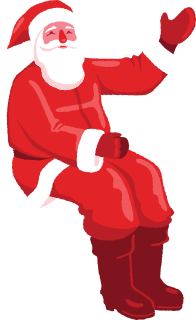 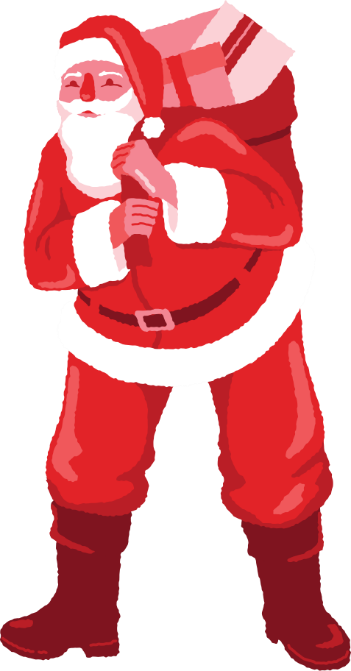 王五
林六
物资准备
5
4
3
2
1
表演节目排练
组织学习表演曲目
准备音乐舞曲
布置现场
道具，服装
注重圣诞氛围
使用前测试
活动用食物
进度安排
XX月XX日
活动准备阶段
XX月XX日
XX月XX日
宣传推广阶段
活动进行时
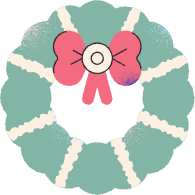 XX月XX日
XX月XX日
出最初方案
活动后期评估
宣传策略
联系相关单位
店面装饰
当地报纸广告
店内广告
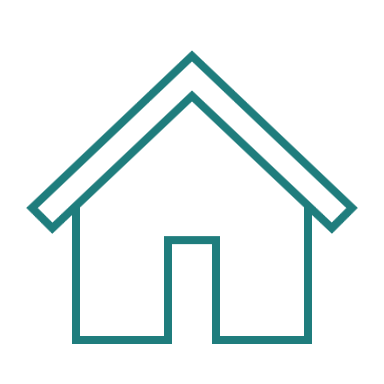 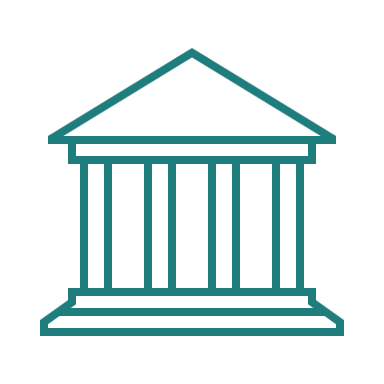 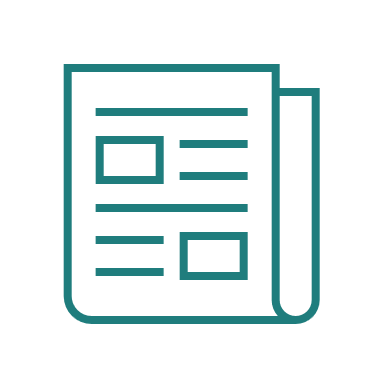 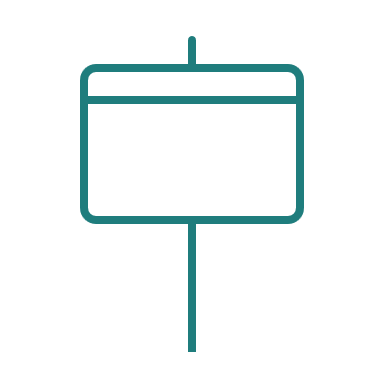 PART THREE
效果评估
数据预估
小品、舞蹈更让人喜欢，其次是歌曲。
52.8
%
女生过圣诞节的占比超过一半，比男生更注重圣诞节的仪式感
风险评估
目的性和可持续性
活动准备不足
无法预测的因素
如果此类活动举办经验不足，创意不足，活动经费，表演道具等缺乏，活动精彩程度不足，也将难以引起顾客注意，导致活动的推广工作难以进行。
如果遇到特殊天气，导致活动被停，那必将影响活动宣传效果。
不可抗拒因素。
通过前面说到的活动目的可以得知，顺利的话，是符合当代青年的假日模式；相反，如果前期对活动考虑不充分，势必会对我们造成负面影响。
本次活动如果不符合顾客的情感需求，必将给顾客留下负面影响，不利于我方发展。
雨天概率 80%
风险控制方案
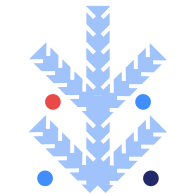 召开动员大会
做好策划工作
做好现场工作
做好应急工作
详细说明本次活动的各种规章制度，任务分配、注意事项等工作。嘱咐各位负责人负责到底。
对活动实施过程中的不稳定因素进行排查，并实时监控整个现场流程。
专门成立策划小组，负责活动流程策划，做出优秀的活动创意，有针对性地进行制作活动方案。
针对较大的雨天可能性，以及其他可能发生的突发天气，做好相应的应急方案。
活动后期评估
活动参与人数与人流高峰
活动中出现的问题及不足之处
3
前期宣传效果
2
4
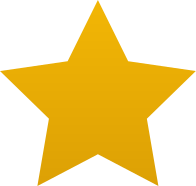 活动预算是否准确
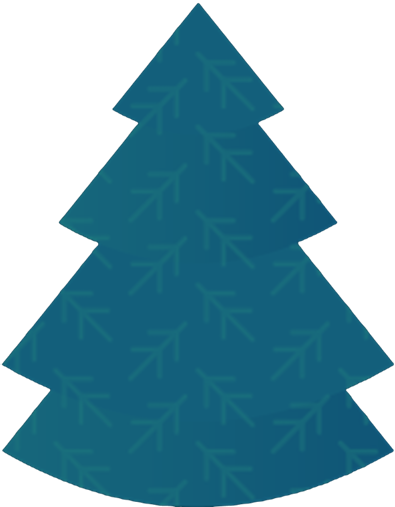 总结整次活动中的闪光点与经验
5
1
PART FOUR
资源支持
人力支持
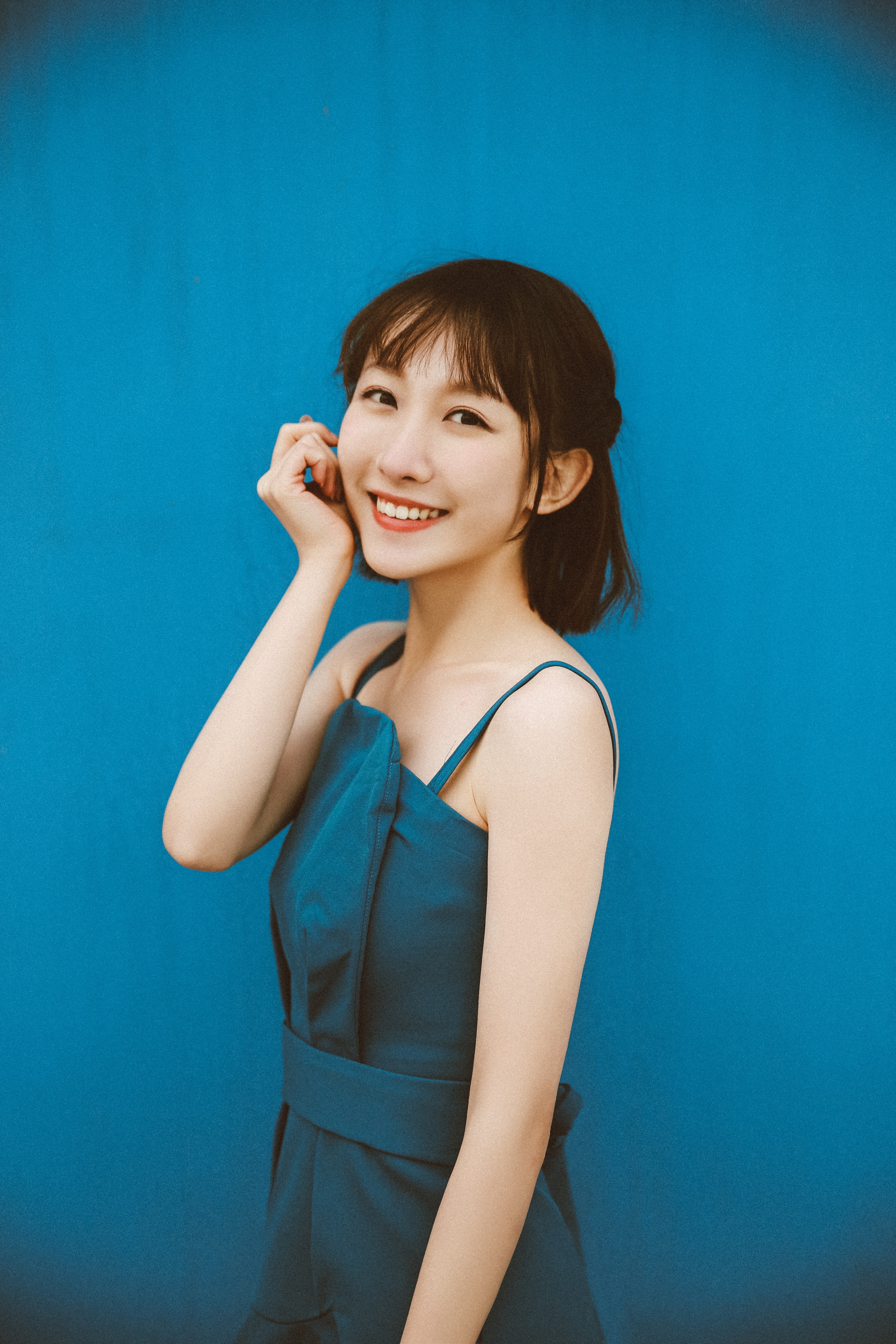 微软软
舞蹈家
媒体支持
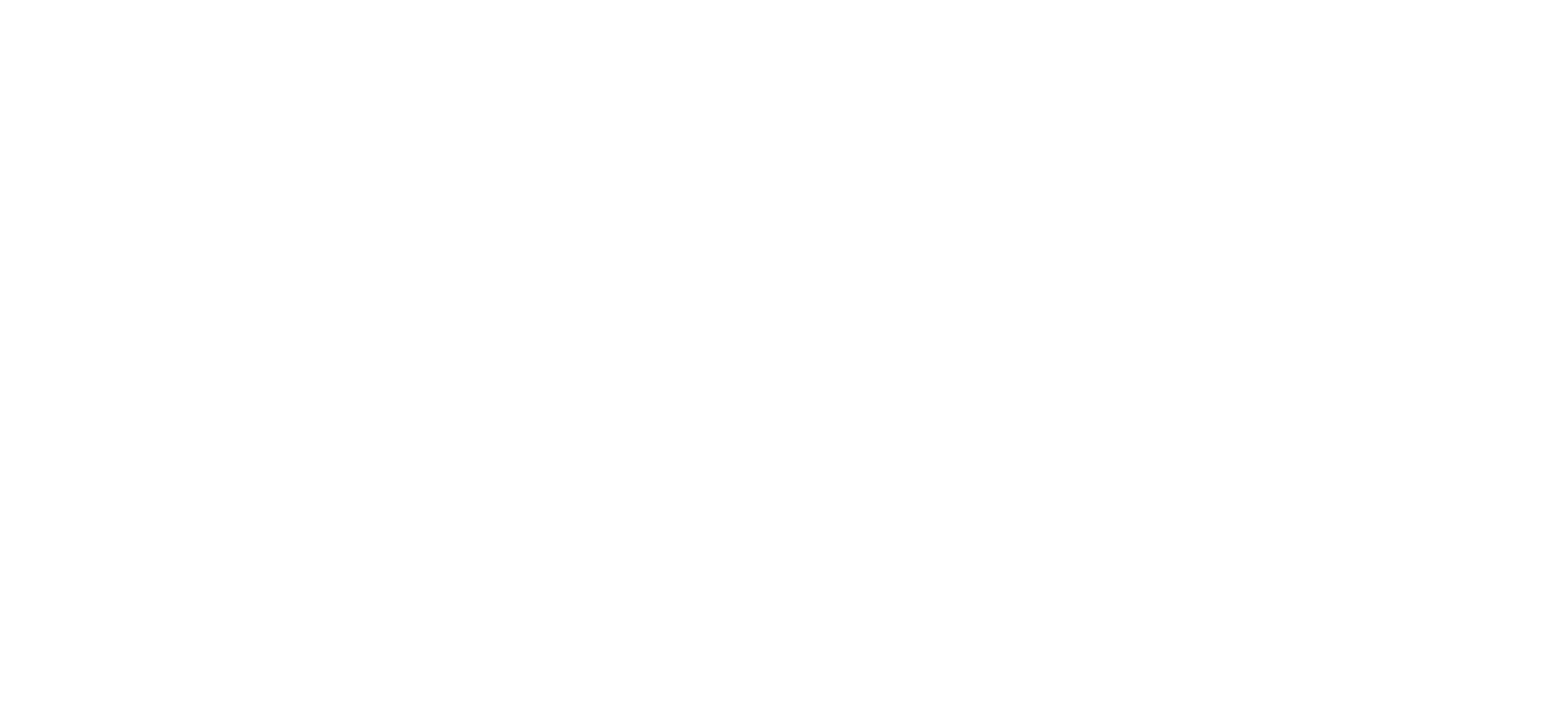 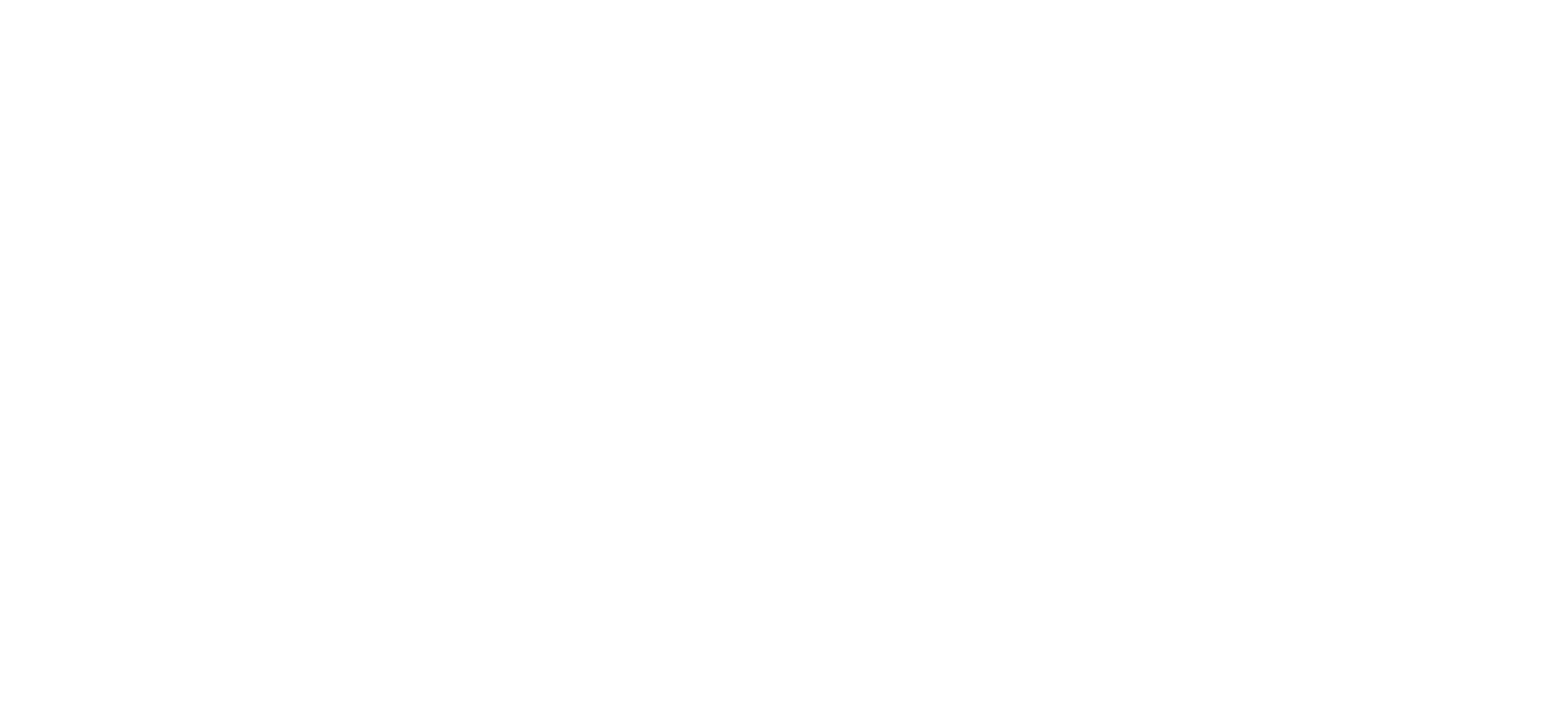 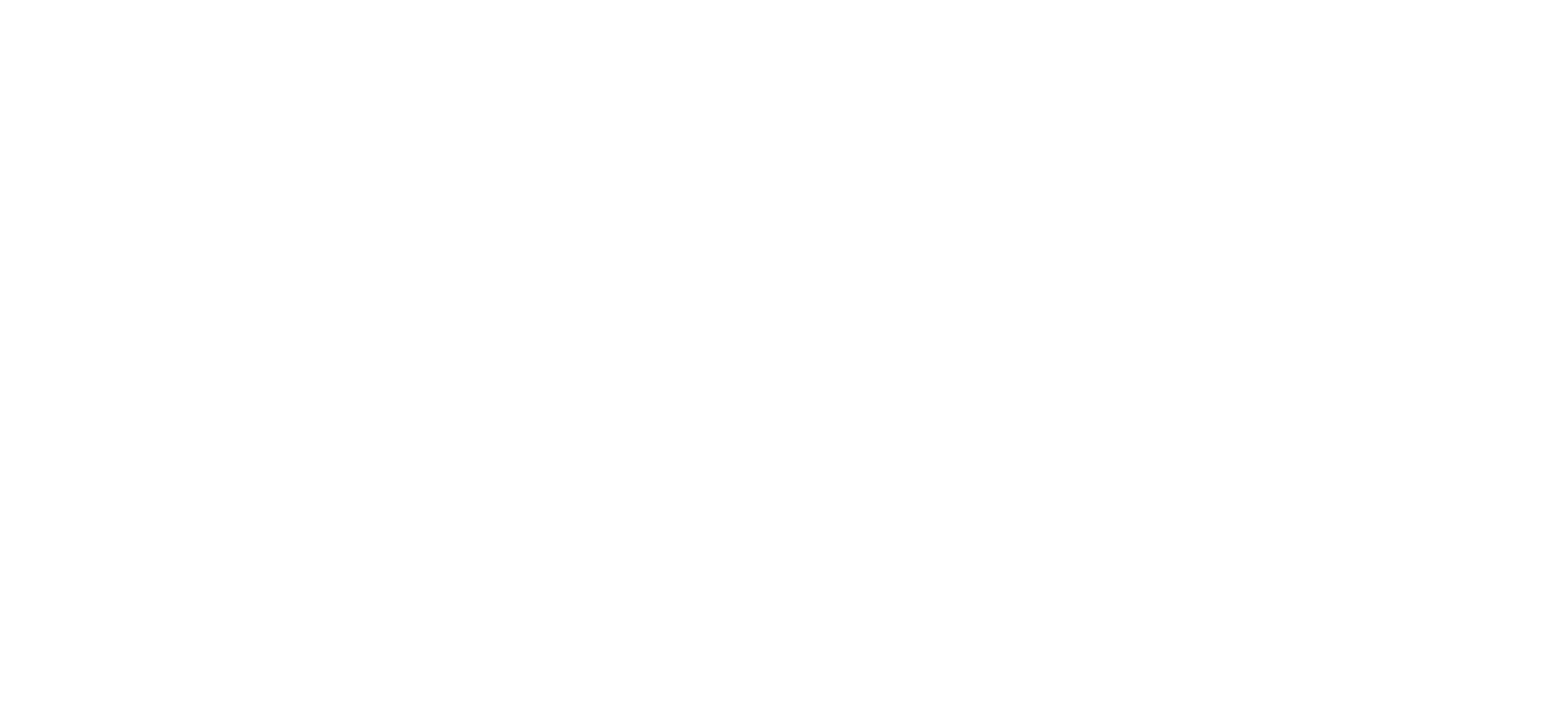 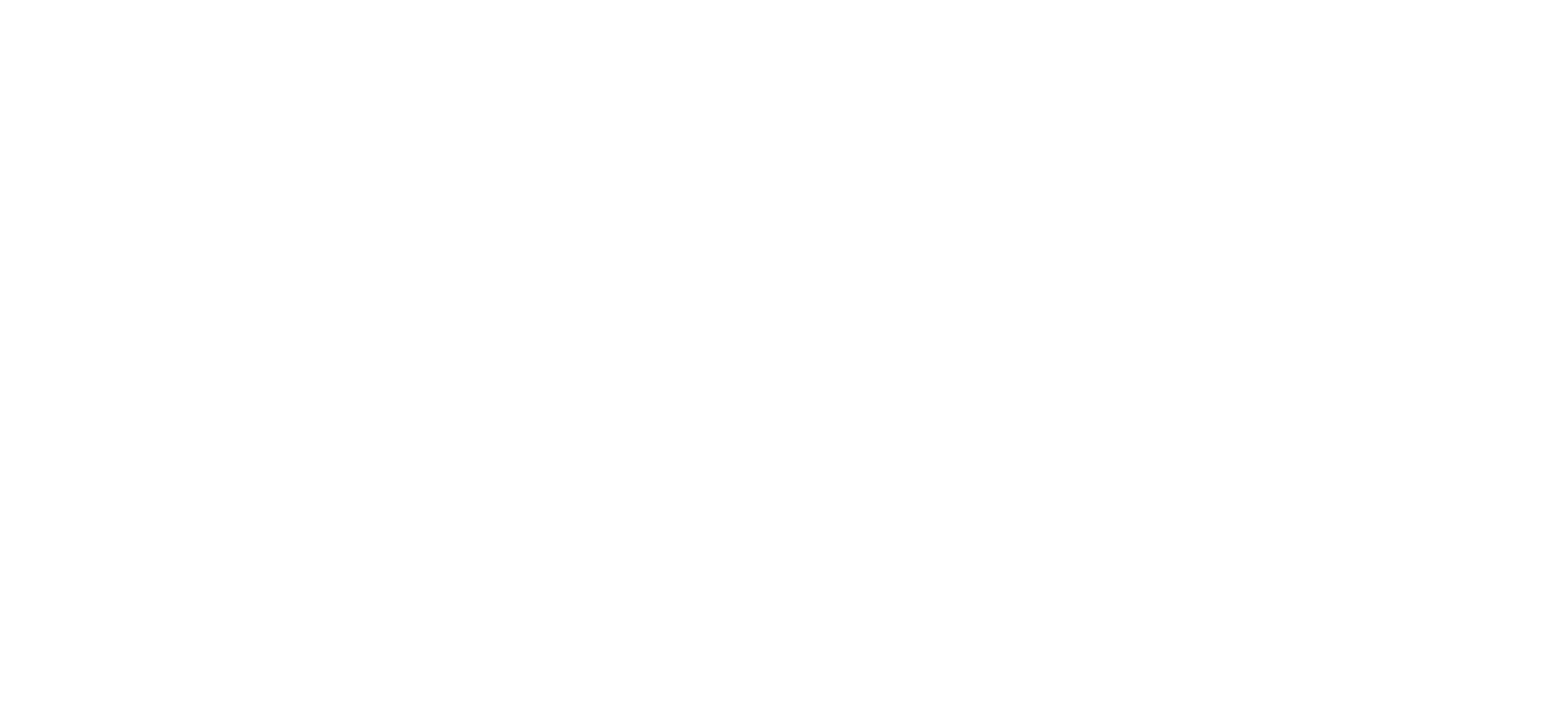 《XX晚报》
《XX晨报》
XX电台
《XX广播》
物力支持
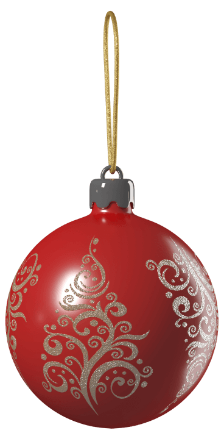 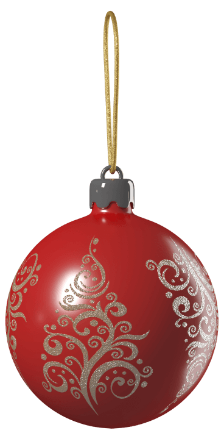 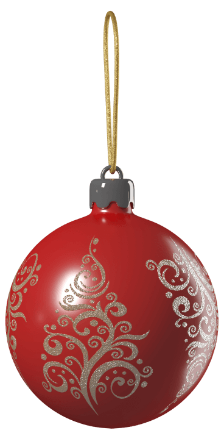 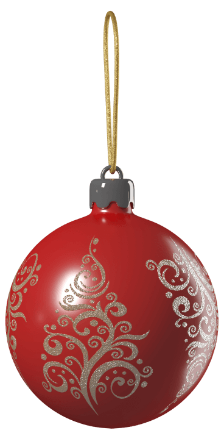 道具若干
音响
服装若干
学习知识若干
财力支持
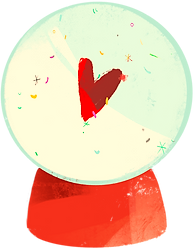 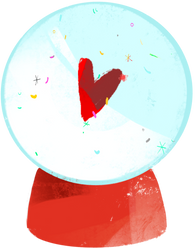 企业股东
热心社会人士
倾情赞助此次活动1w资金
倾情赞助此次活动0.8w资金
注意事项
注意晚会秩序的定，确保顾客们的安全。
禁止出现明火等容易引发事故的物品。
晚会结束，催促同学离场。
20XX
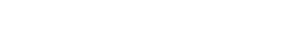 感谢您的聆听！
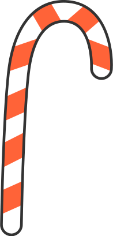 Thank you for your listening!
策划人：OfficePLUS
时间：20XX.12.25
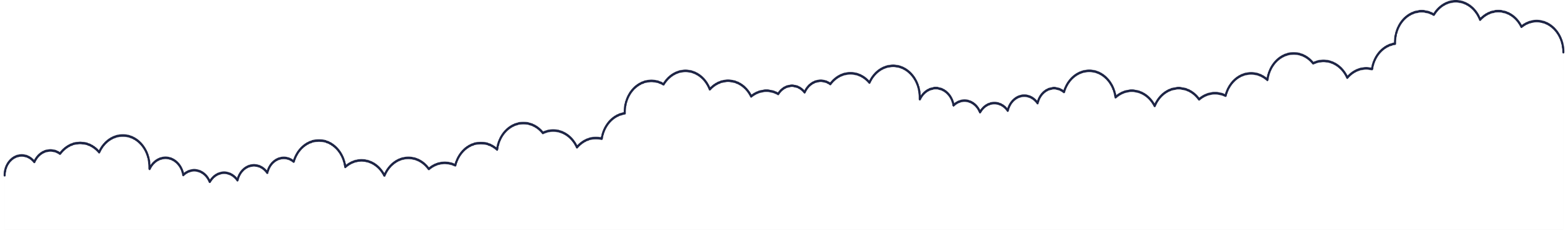 OfficePLUS
模板使用技巧 1
一键调整模板颜色
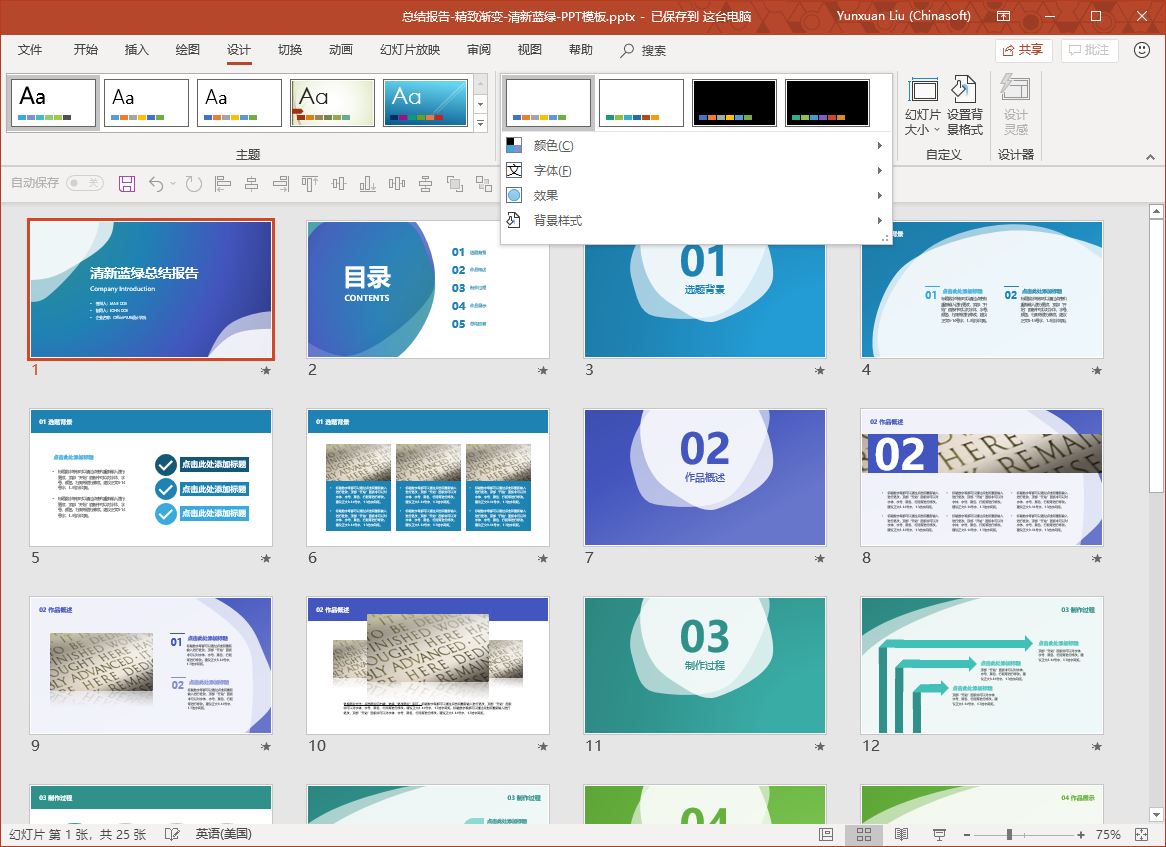 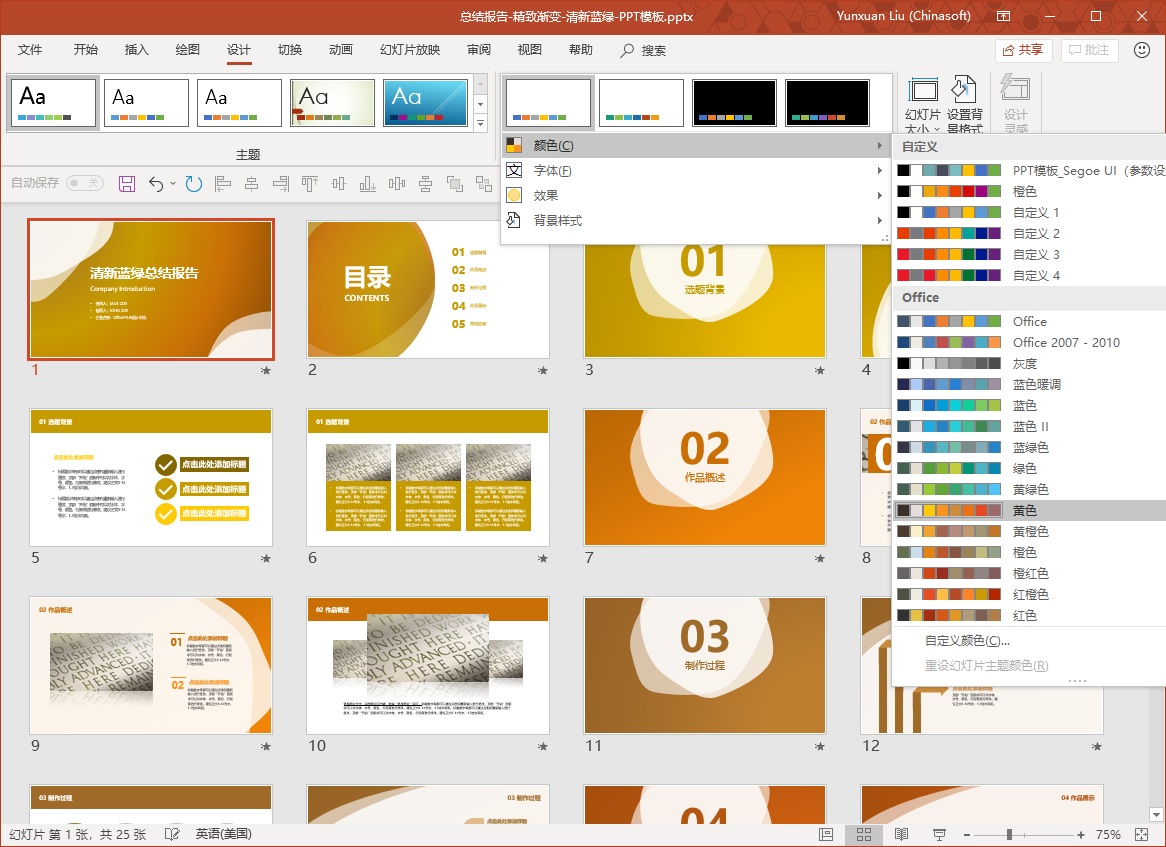 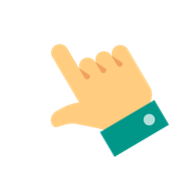 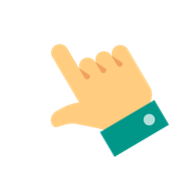 1. 选择“设计”-“变体”-“颜色”；
2. 选择你喜欢的颜色搭配，模板一秒调整为你选颜色。
OfficePLUS
模板使用技巧 2
随时添加模板样式
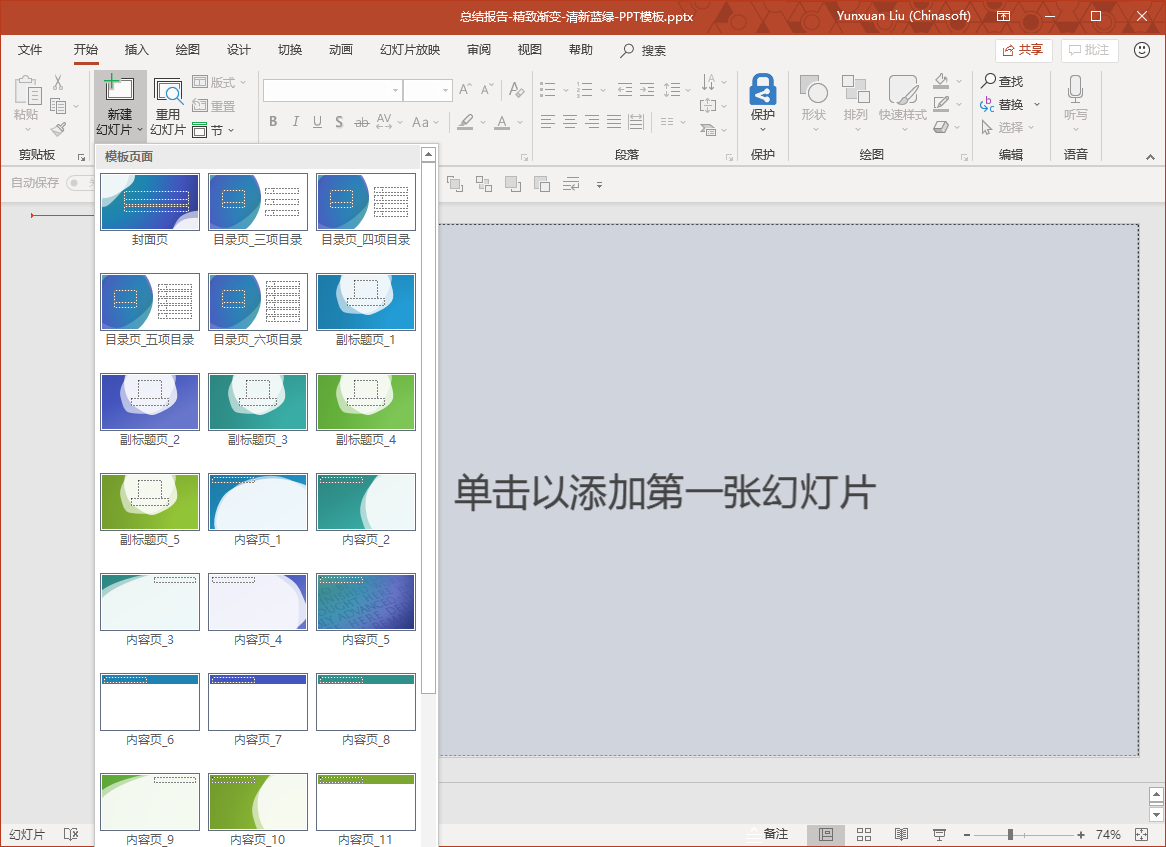 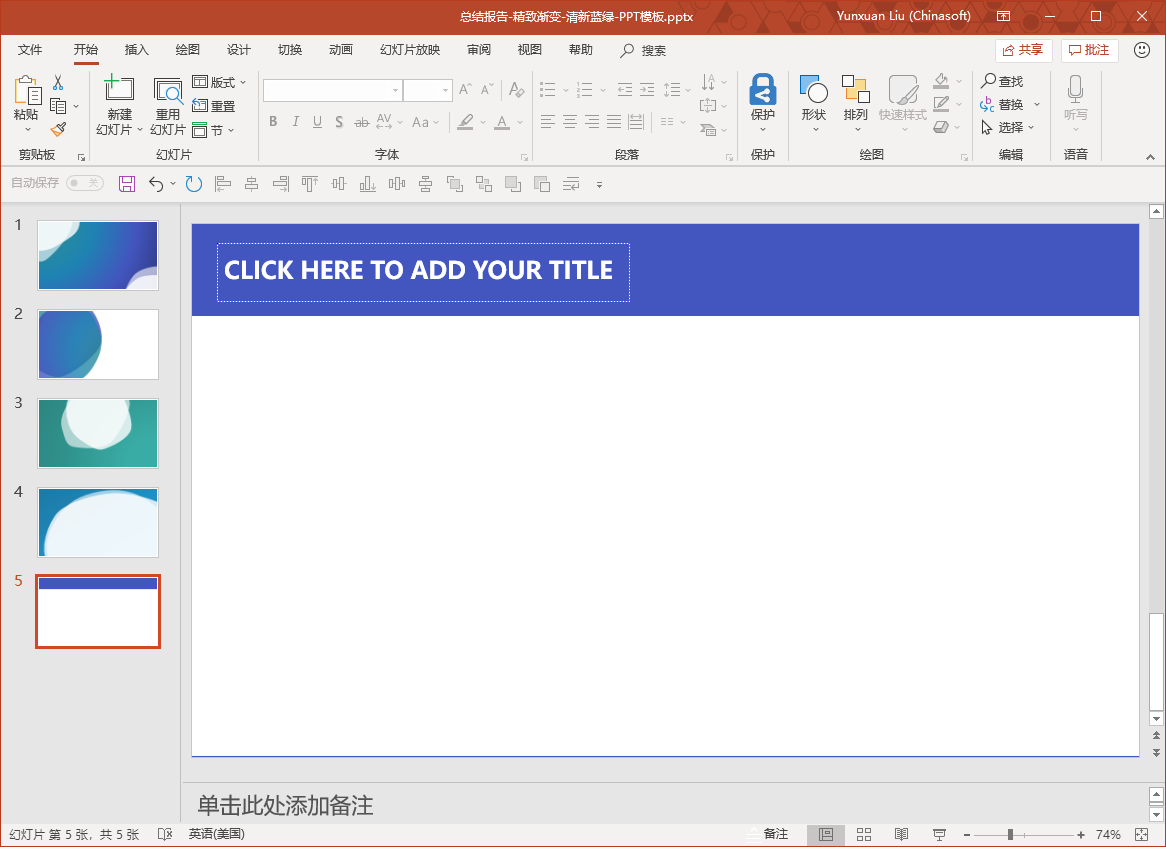 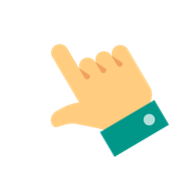 1. 选择“开始”-“新建幻灯片”；
2. 选择你需要的页面，如封面页，目录页，副标题页，内容页等…